Pesquisa Pulso dos Pequenos Negócios – 7ª ediçãoResultados por UF
Pesquisa Online – de 27/05/2024 a 03/06/2024
UGE – Unidade de Estratégica e Transformação
MÉTODO
Tipo de pesquisa: Quantitativa por meio de formulário online (web survey).
Período de Realização: 27/05/2024 a 03/06/2024.
Universo: 19,5 milhões de pequenos negócios* 
Amostra: 5.817 respondentes de todos 26 Estados e DF, composta por 59% MEI, 34% ME, 6% EPP (*Porte declarado na pesquisa).
O erro amostral é de +/- 1% para os resultados nacionais.
O intervalo de confiança é de 95%.
Resultados ponderados por UF e por porte levando em conta o universo de Pequenos Negócios.
* Universo segundo RFB referente a dezembro de 2023.
2
Fonte: Pesquisa Sebrae – Pulso dos Pequenos Negócios – 7ª edição. Coleta: 25 de maio a 03 de junho de 2024.
Distribuição dos respondentes:
212
107
71
108
168
521
3
Fonte: Pesquisa Sebrae – Pulso dos Pequenos Negócios – 7ª edição. Coleta: 25 de maio a 03 de junho de 2024.
Questões sobre a participação de parente nos Pequenos Negócios
Pesquisa Pulso dos Pequenos Negócios – 7ª edição
Atualmente no seu negócio, você tem algum sócio que seja seu parente (pai, mãe, irmão, avô, filho(a), sobrinhos, netos, cunhados)?
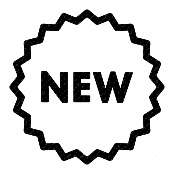 5
Fonte: Pesquisa Sebrae – Pulso dos Pequenos Negócios – 7ª edição. Coleta: 25 de maio a 03 de junho de 2024.
Atualmente no seu negócio, existe algum empregado/colaborador (com ou sem carteira) que seja seu parente ou parente ou parente do seu sócio?
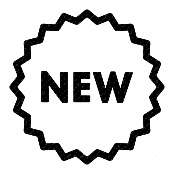 6
Fonte: Pesquisa Sebrae – Pulso dos Pequenos Negócios – 7ª edição. Coleta: 25 de maio a 03 de junho de 2024.
Questões sobre Impacto de Eventos Climáticos nos Pequenos Negócios
Pesquisa Pulso dos Pequenos Negócios – 7ª edição
Nos últimos 12 meses seu negócio foi afetado por algum evento climático/ambiental (Ex.: seca, chuva/enchente, calor extremo, queimadas...)?
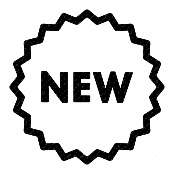 8
Fonte: Pesquisa Sebrae – Pulso dos Pequenos Negócios – 7ª edição. Coleta: 25 de maio a 03 de junho de 2024.
Você tem receio desses eventos climáticos/ambientais possam prejudicar seu negócio nos próximos 12 meses?
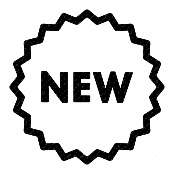 9
Fonte: Pesquisa Sebrae – Pulso dos Pequenos Negócios – 7ª edição. Coleta: 25 de maio a 04 de junho de 2024.
Questões sobre a situação financeira dos Pequenos Negócios
Pesquisa Pulso dos Pequenos Negócios – 7ª edição
Comparando este mês (Maio de 2024) em relação a Maio de 2023. Como ficou o seu faturamento?
11
Fonte: Pesquisa Sebrae – Pulso dos Pequenos Negócios – 7ª edição. Coleta: 25 de maio a 03 de junho de 2024.
Variação média do faturamento (Maio de 2024 em relação a Maio de 2023):
12
Fonte: Pesquisa Sebrae – Pulso dos Pequenos Negócios – 7ª edição. Coleta: 25 de maio a 03 de junho de 2024.
Nos últimos 3 meses você buscou empréstimo bancário para a sua empresa?
13
Fonte: Pesquisa Sebrae – Pulso dos Pequenos Negócios – 7ª edição. Coleta: 25 de maio a 03 de junho de 2024.
E o que aconteceu com o seu pedido de empréstimo?
14
Fonte: Pesquisa Sebrae – Pulso dos Pequenos Negócios – 7ª edição. Coleta: 25 de maio a 03 de junho de 2024.
Como estão as dívidas/empréstimos da sua empresa no momento?
15
Fonte: Pesquisa Sebrae – Pulso dos Pequenos Negócios – 7ª edição. Coleta: 25 de maio a 03 de junho de 2024.
Quanto o pagamento dessas dívidas representa dos custos mensais da sua empresa?
16
Fonte: Pesquisa Sebrae – Pulso dos Pequenos Negócios – 7ª edição. Coleta: 25 de maio a 03 de junho de 2024.
Questões sobre os Desafios dos Pequenos Negócios
Pesquisa Pulso dos Pequenos Negócios – 7ª edição
Atualmente o que mais traz dificuldades para o seu negócio?
18
Fonte: Pesquisa Sebrae – Pulso dos Pequenos Negócios – 7ª edição. Coleta: 25 de maio a 03 de junho de 2024.
Nos últimos 30 dias, sua empresa teve aumento dos custos (valor dos Insumos/mercadoria, Combustíveis, Aluguel, Energia)
19
Fonte: Pesquisa Sebrae – Pulso dos Pequenos Negócios – 7ª edição. Coleta: 25 de maio a 03 de junho de 2024.
O aumento de custos que a sua empresa sofreu, nos últimos 30 dias, foram repassados em que medida para os seus clientes?
20
Fonte: Pesquisa Sebrae – Pulso dos Pequenos Negócios – 7ª edição. Coleta: 25 de maio a 03 de junho de 2024.
Questões sobre o humor do empreendedor
Pesquisa Pulso dos Pequenos Negócios – 7ª edição
Qual das seguintes frases representam melhor a situação que você vive agora?
22
Fonte: Pesquisa Sebrae – Pulso dos Pequenos Negócios – 7ª edição. Coleta: 25 de maio a 03 de junho de 2024.
Equipe Técnica
A 6ª Pulso dos Pequenos Negócios é um produto da Unidade Estratégica e Transformação do Sebrae Nacional, com apoio da Unidade de Competitividade e Unidade de Capitalização e Serviços Financeiros.
Equipe UGE
Kennyston Lago kennyston.lago@sebrae.com.br
Dênis Nunes
denis.pedro@sebrae.com.br
Marco Bedê
marco.bede@sebrae.com.br

Equipe Competitividade
Alberto Vallim
alberto.vallim@sebrae.com.br

Equipe UCSF
Giovanni Beviláqua
giovanni.bevilaqua@sebrae.com.br